Методики на развитие мышления.
Метод сравнения и различения
Метод классификации
Подготовила Парфеньева Анна, Факультет Психологии, Направление подготовки «Педагогическое образование» профиль «Дошкольное образование и иностранный (немецкий) язык» 2 курс.
МГОУ2015
Метод сравнения и различения
Что общего? Что различного?
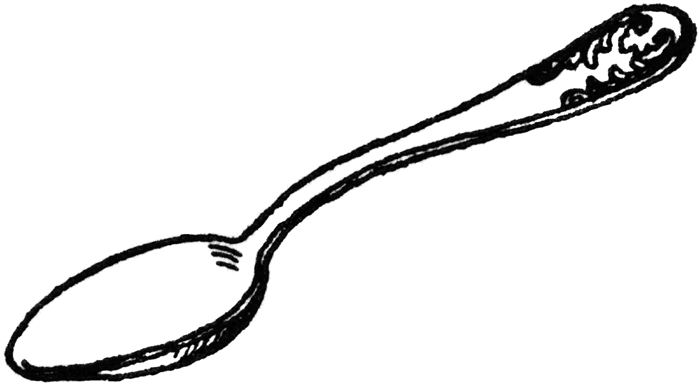 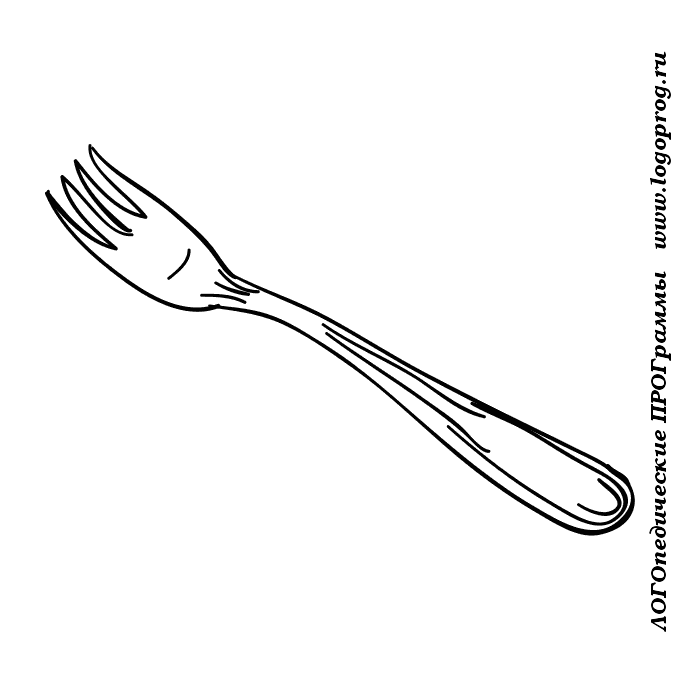 Метод классификации
1 категория
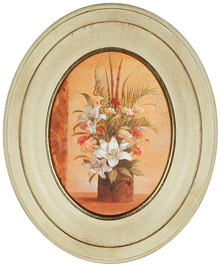 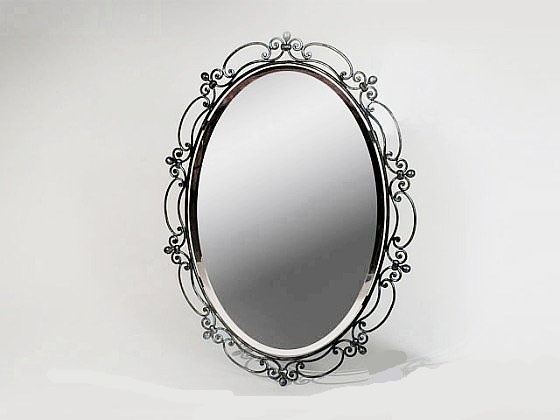 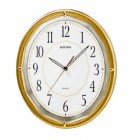 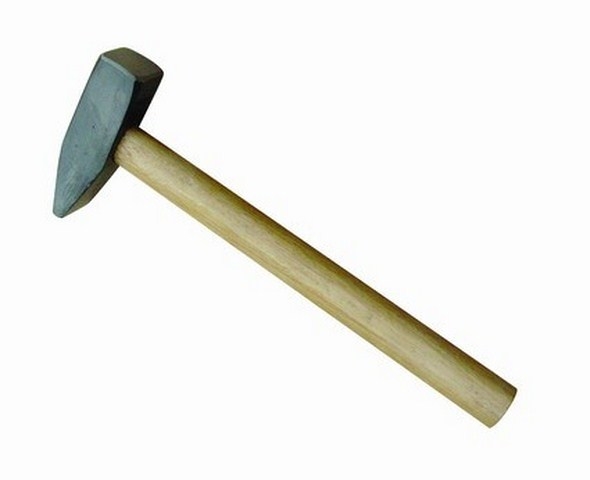 Метод классификации
2 категория
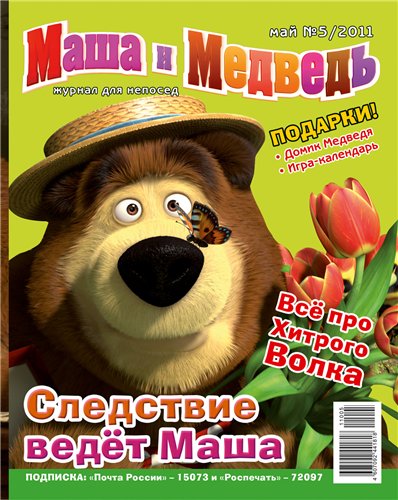 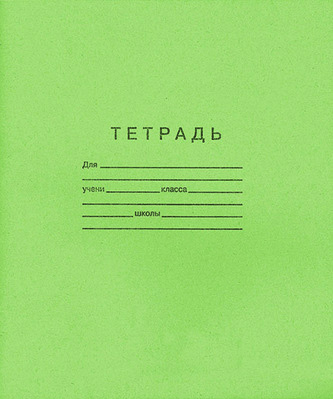 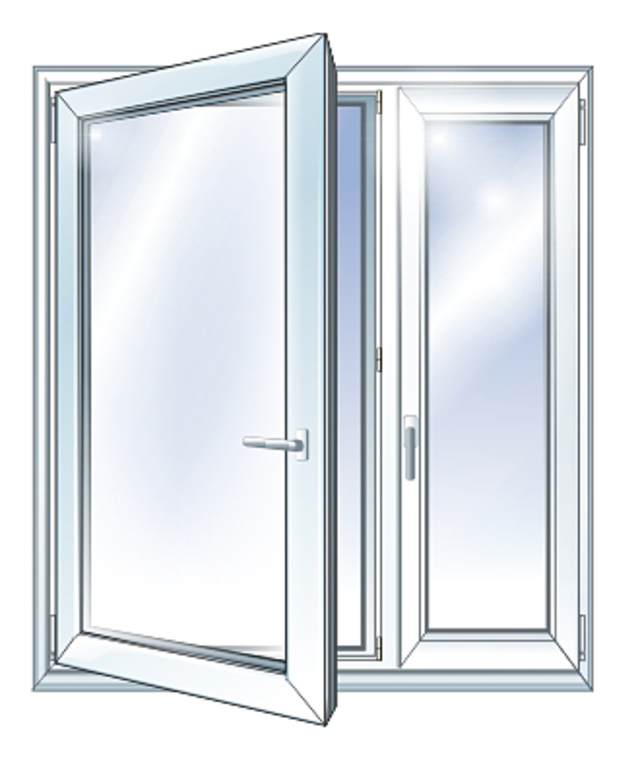 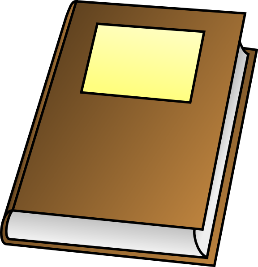 Методика классификации
3 категория
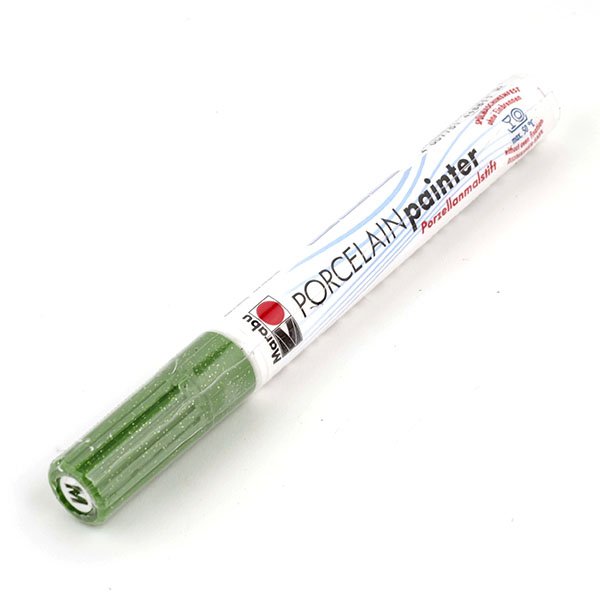 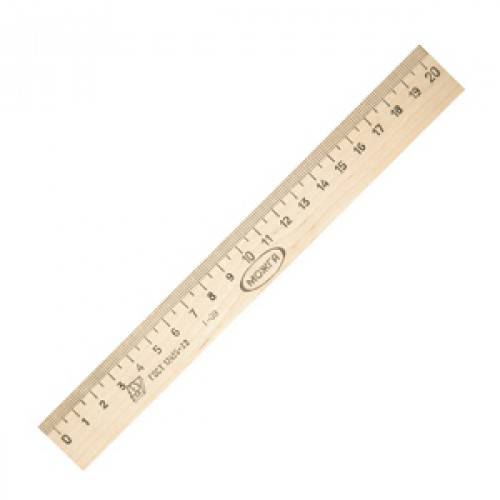 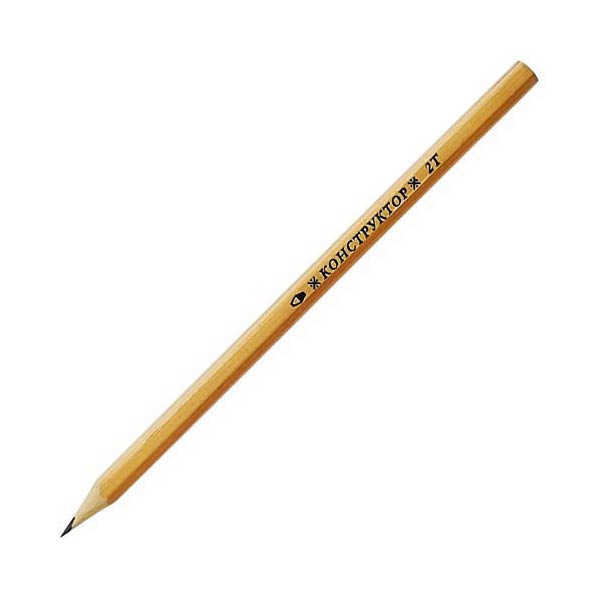 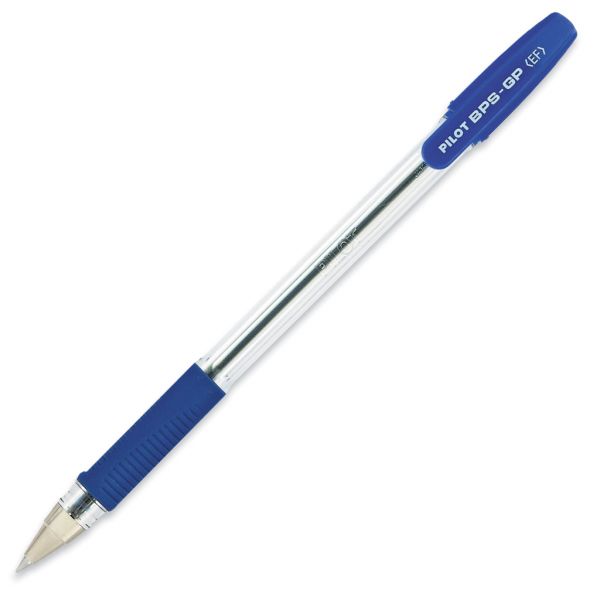